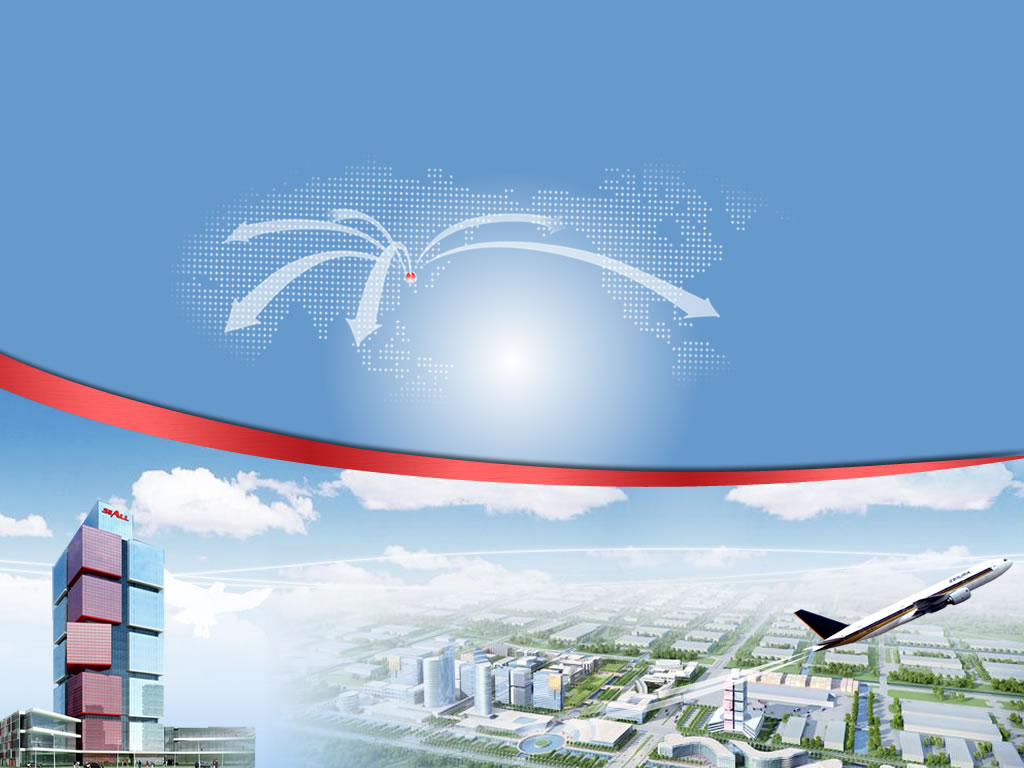 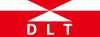 新三板每周资讯
战略投资部
第十一期
无缘创新层融资遇阻 新三板P2P进退两难
被市场望眼欲穿的新三板分层管理办法近期正式公布。但对于焦急等待的网贷行业，传来的并不是好消息。根据近期全国股转公司正式发布施行《关于金融类企业挂牌融资有关事项的通知》和《全国中小企业股份转让系统挂牌公司分层管理办法（试行）》，P2P作为类金融企业被阻于新三板门外，而已进入新三板的P2P公司则全部无缘创新层并受到交易限制，陷入进退两难局面。
对此，业内人士认为，暂时无缘新三板及创新层，或将影响一部分创新性强的中小互联网金融公司错失良好的发展时机，而受现有政策影响，已曲线进入新三板的P2P企业在一级市场的融资难度也会进一步加大。
政策重击
年初，新三板继停止接受私募股权投资（PE）机构挂牌申请之后，包括网络信贷在内的所有类金融企业的新三板上市节奏也被监管层全部叫停。
5月27日，全国股转公司正式发布施行《关于金融类企业挂牌融资有关事项的通知》（以下简称《通知》）和《全国中小企业股份转让系统挂牌公司分层管理办法（试行）》的公告。
无缘创新层融资遇阻 新三板P2P进退两难
根据《通知》：拟挂牌新三板的金融机构仅面向“一行三会”监管的企业，可按现行挂牌条件审核其挂牌申请。小贷、担保、融资租赁、商业保理、典当等其他具有金融属性企业暂不受理新的挂牌申请，已受理企业终止审查。而包括P2P在内的类金融企业，显然继续被排除在新三板大门之外。
而对于此前已经通过借壳方式登陆新三板的P2P企业，面对的境遇同样并不好过。根据此次分层管理办法，内容包括分层标准和维持标准、层级划分和调整等，未来创新层和基础层挂牌公司将采取差异化制度安排。
“从《分层管理办法》看，对创新层条件和要求，还是习惯于从财务标准上设定门槛，基本看不到对创业能力或者创新项目数量等本质内容的具体要求。”财经金融评论人余丰慧指出。洪泰基金合伙人盛希泰甚至认为，根据标准，有机会进入创新层的可能只有5%的企业，大部分公司会因为不进入创新层引发流动性等连串危机。
而无论如何，从这样严格的规则来看，目前已登陆新三板的P2P企业显然全部无缘创新层。
无缘创新层融资遇阻 新三板P2P进退两难
根据第三方资料显示，目前与新三板企业关联的网贷平台包括PPmoney、团贷网、金蛋理财、安心贷、九信金融、恒富在线、乐金所和温商贷等9家。对应的挂牌主体为万惠金科、光影侠、软智科技、嘉网股份、嘉银金科、九信资产、中瀛鑫、大富装饰和瓷爵士。
作为金蛋理财母公司，软智科业绩2015年同比出现大幅滑坡，公司营业收入 586.66 万元，较去年同期减少 215.05 万元，同比下降 26.82%。净利润-330.73 万元，较去年同期减少 464.63 万元，同比下降 346.98%。
而根据PPmoney主体公司万惠金科披露的2015年报显示，报告期间，公司实现营业收入为4742.53万元，较上年同期增长42.46%；净利润为-399.94万元。子公司万惠投资归属于母公司净亏损为 397.30 万元，同比亏损增加 395.25 万元。
包括嘉网股份、九信资产、大富装饰、光影侠和嘉银金科等网贷平台的关联主体虽然在2015年均实现了不同程度的利润增长，但最高的也仅为1428.56万元，距离连续两年平均净利润不少于2000万元的要求相差甚远。
无缘创新层融资遇阻 新三板P2P进退两难
爱钱帮CEO王吉涛告诉记者，在监管政策明朗之前，暂时无缘新三板及创新层，对于行业的发展会造成一定的迟滞效应和类涟漪效应，在一级市场，投资人对互联网金融行业的股权投资也会下降，会影响一部分创新性强的中小互联网金融公司错失良好的发展时机。
融资困局
值得注意的是，在此次颁布的《关于金融类企业挂牌融资有关事项的通知》规定，已挂牌的其他具有金融属性企业不得采用做市转让方式（但本方案发布前已采用做市转让方式的除外）。而不属于其他具有金融属性企业的挂牌公司，其募集资金不得用于参股或控股其他具有金融属性的企业。
苏宁金融研究院高级研究员薛洪言告诉记者，协议转让主要针对特定的投资人，做市转让则面向一般投资人，不允许此类企业采取做市转让的方式，意在阻断P2P行业潜在风险通过新三板向普通投资者传递的链条。“但对这些挂牌企业而言，这一规定也大大降低了其股权的流动性，提高了其通过新三板市场融资的难度。”
无缘创新层融资遇阻 新三板P2P进退两难
不过，目前遇到的困境有望于在网贷行业的监管政策真正明确后得以改善。王吉涛为，暂时的资本市场窗口关闭，并不会因此改变行业发展和创新的大趋势，相反是行业中真正优秀的公司必须要经历的考验。
广州基金副总裁顾秉维在接受记者采访时表示，网贷行业目前没有明确的监管部门，客观上给国内上市造成巨大障碍，而去年以来的风险事件让监管层对行业仍抱怀疑态度。但监管政策真正落地后，一系列问题有望逐步解决，不可能长期被资本市场漠视。
新三板挂牌数超7500家，5%企业业绩不俗
新三板市场以其发展迅速、活力十足等特点，正成为不少投资者的围猎之地。而在7500多家新三板挂牌企业中，谁才是当之无愧的未来之星呢？“2016新三板未来之星总评榜”将汇聚专业机构的智慧，集合广大投资者的力量，围绕六大奖项，选取180颗未来之星。
目前，紧张而激烈的投票环节已经顺利结束，300家候选公司将角逐最终的180个宝贵名额。“2016新三板未来之星总评榜”180颗未来之星将在6月29日最终揭晓，敬请期待！
300家候选公司业绩不俗
业绩表现、盈利能力，无疑是投资者选择标的时参考的重要指标。“2016新三板未来之星总评榜”通过百家专业机构评委提名产生了300家候选公司。值得注意的是，仅从盈利能力来看，这份候选名单中不少公司的业绩表现可圈可点。
新三板2015年净利润最高的前十家公司中，有6家公司进入了此次“2016新三板未来之星总评榜”的候选名单。
新三板挂牌数超7500家，5%企业业绩不俗
以成大生物为例。该公司2015年净利润为4.58亿元，综合毛利率超过85%。其拥有的核心技术为生物反应器规模化制备疫苗的工艺平台技术，包括细胞培养、病毒连续收获、病毒液浓缩、病毒液灭活、纯化等一系列具体工艺技术。而在“2016新三板未来之星总评榜”中，成大生物也成为“新三板成长潜力之星”奖项的候选公司之一。
再如同样作为“2016新三板未来之星总评榜”候选公司的永安期货。该公司去年实现净利润4.85亿元，同比增长52.16%。据公司年报显示，自2003年起，永安期货的经营规模基本稳定在全国前三，是国内唯一连续18年跻身全国十强行列的期货公司。据中国证监会对期货公司分类评价结果显示，永安期货的分类评级结果为行业内最高的A类AA级。
此外，圣泉集团、天地壹号、合全药业等多家新三板挂牌企业现身此次评选活动候选名单。
事实上，在“2016新三板未来之星总评榜”中，业绩表现只是评选公司的条件之一。围绕新三板商业模式之星、新三板创新科技之星、新三板竞争优势之星、新三板成长潜力之星、新三板诚信治理之星、新三板创业领袖之星这六大奖项，此次评选活动将全方位、多角度地优中选优，全力甄选180颗未来之星。
新三板挂牌数超7500家，5%企业业绩不俗
上整体净利总额超900亿元
放眼整个新三板市场，可以明显看到经历了扩容、做市商制度上线的新三板市场发展迅速、体格渐丰。综观7000多家新三板挂牌企业交出的成绩单，多家公司成为净利润“十亿俱乐部”的新成员。
据东方财富Choice金融终端数据显示，新三板7000多家挂牌公司披露的2015年净利润总额为911.23亿元。其中，实现盈利的挂牌企业有6133家，占比超过80%；而2015年亏损的新三板挂牌企业则超过1200家。
2014年报则显示，共有2300多家挂牌企业披露年报，净利润总额为225.75亿元。不难看出，新三板2015年整体净利润水平的明显增长与挂牌企业数量大增有重要关系，这一点从净利润前十名的榜单“大换血”也可以看出来——2015年净利润前十名的挂牌企业里，8家都是2015年5月以后登陆新三板市场的。
其中，2015年净利润前十名的挂牌企业合计净利润为104.88亿元，占新三板净利润总额的11.8%。而2014年报净利润前十榜单显示，2014年净利润前十的挂牌企业合计净利润仅为34.03亿元。
新三板挂牌数超7500家，5%企业业绩不俗
比较2014、2015年两年的净利前十名单，每经投资宝（微信号：mjtzb2）注意到，两年均上榜的仅有湘财证券、中科招商两家。值得注意的是，仅比较这两家公司近两个年度的经营业绩，可以发现：业绩增长明显，湘财证券、中科招商2015年净利润分别同比增长53.5%、211.2%。
同时，2015年净利润超过1亿元的新三板挂牌企业有106家，而实现盈利但净利润不足10万元的新三板公司则有70多家。
值得注意的是，如果从营收指标来看，共有153家新三板挂牌公司2015年营业收入突破10亿元，其中，金田铜业、钢银电商等几家挂牌企业去年的营业收入达到百亿元级别。
6家公司2015年净利超10亿
每经投资宝（微信号：mjtzb2）注意到，2015年度有6家新三板挂牌企业的净利润超过10亿元，跻身“十亿俱乐部”。而在新三板扩容的第一年——2014年，新三板还没有1家挂牌公司的净利润可以达到10亿元级别，即使是2014年新三板“净利王”湘财证券当年的净利润也尚不足8亿元。
值得注意的是，新三板“十亿俱乐部”的6家成员均为证券、银行等金融行业。金融行业在2015年的吸金能力由此可见一斑。
新三板挂牌数超7500家，5%企业业绩不俗
做市商制度活跃市场
事实上，除净利水平外，新三板市场另一个颇受关注的重要指标则是市场流动性。做市商制度上线至今，其发挥出的重要作用之一正是活跃市场流动性。
2014年8月25日做市制度正式上线，当时首批参与做市的挂牌企业仅43家，占当时新三板挂牌企业总数的比例约为4%。而根据股转系统数据显示，截至今年6月8日参与做市的新三板公司数量已经超过1500家，占比大约为20%。
不但做市企业数量明显增加，一些热门股的做市商队伍也愈发庞大。据东方财富Choice金融终端数据显示，参与联讯证券做市的做市商数量最多，达到了41家；华强方特、明利股份的做市商数量也都超过了30家。
同时，新三板市场上的做市商数量也在增长。数据显示，2014年底，新三板市场上的做市商共有60家。而截至目前，参与新三板做市的做市商数量已超过80家。其中，广州证券的做市企业数量已超过300家，排在各家做市商之首。
新三板挂牌数超7500家，5%企业业绩不俗
更为明显且重要的是，做市商制度对新三板的流动性贡献可谓功不可没。据广证恒生的统计数据显示，做市商制度引入前的2013年8月25日~2014年8月24日，新三板成交金额仅为46.22亿元，成交量也仅有7.09亿股。而做市商制度实行后，成交情况明显好转，仅2015年4月7日的单日成交金额就达到52.29亿元，其中，做市转让、协议转让的成交额分别为35.73亿元、16.56亿元。
新三板挂牌流程接近IPO
6月8日，全国股转系统经过两个月的征求意见，正式发布了新三板主办券商内核工作新规，即《主办券商内核工作指引（试行）》，要求主办券商加强推荐业务的质量管理和风险控制。
券商中国记者发现，《指引》从内核机构与人员、内核程序、自律监管措施和违规处理等方面进行了详细规定。
6月27日起新三板正式实施分层管理办法，标志着新三板“分层时代”即将来临，《指引》的发布，意味着针对新三板市场的监管正在越来越规范和严格。
新三板推荐挂牌业务流程趋同IPO
股转系统称，《指引》明确主办券商内核职责及工作要求，希望全面提高主办券商推荐业务及内核工作质量。
《指引》称，主办券商从事推荐业务，报送推荐挂牌项目申请文件前，应当按照规定履行内核程序；主办券商内核机构，应独立于推荐业务部门，负责内核工作的组织与管理；主办券商对全国股转公司业务实行统一部门管理的，应在一级部门下设不同的二级部门，分别负责推荐业务和内核工作。
新三板业务爆发时期，不乏存在某些券商过于追求挂牌的“量”，缺乏对挂牌整体过程的系统化管理，导致目前出现了已挂牌企业的“质”缺乏足够的规范与把控的状况。
新三板挂牌流程接近IPO
对于主办券商可能会出现的各种违规情形，股转系统专门设立了特别监管事项，具体包括：
主办券商及其内核机构成员出现以下情形之一的，股转系统视情形对其采取约见谈话、出具警示函、暂不受理文件、通报批评、公开谴责等自律措施或纪律处分；情形严重的限制、暂停直至终止主办券商从事推荐业务；并视情节轻重，及时向中国证监会报告：
（一）尽职调查制度、现场核查制度、审核工作底稿制度未有效执行；
（二）现场核查报告、现场核查工作底稿、审核工作底稿存在虚假记载、误导性陈述或者重大遗漏；
（三）唆使、协助或参与公司推荐业务部门、申请挂牌公司及其他证券服务机构提供存在虚假记载、误导性陈述或者重大遗漏的文件；
（四）唆使、协助或者参与申请挂牌公司干扰全国股转公司审查工作以及证券监督管理机构相关工作；
（五）内核机构成员利用职务之便为本人或他人谋取不当利益；
（六）严重违反诚实守信、勤勉尽责义务的其他情形。
新三板挂牌流程接近IPO
一位上市券商新三板业务负责人对券商中国记者表示，《主办券商内核工作指引（试行）》的发布标志着新三板推荐挂牌业务流程更加规范化和标准化，整体趋同首次公开发行（IPO）；不过他表示，从券商投入产出比的角度，新三板推荐挂牌业务不具优势。目前，主办券商新三板推荐挂牌的费用一般在100万左右，部分券商价格较高，在300万左右，但和IPO项目一般收入3000万左右相比差距很大。

正式指引增加豁免条件
与今年4月的征求意见稿相比，正式指引删除了“经内核专员确认后，项目小组可向内核机构申请召开内核会议”；增加了豁免条件，内核机构成员履行了勤勉尽责义务，但是项目小组故意隐瞒重大事实的，主办券商及其内核机构成员提出申辩的，如有充分证据证明事实且理由成立，股转系统应当采纳申辩请求。此外，按照《指引》，申请挂牌公司或其高管人员故意隐瞒重大事实或者作出提示的，主办券商及内核机构成员也可以免责。
新三板挂牌流程接近IPO
挂牌公司年内有望突破10000家
截至周三，新三板挂牌企业数量已经达到7504家，另外还有1800多家拟挂牌公司正在走申请审查流程。在退市制度没有出台前，新三板挂牌企业数量仍然在快速增长，多位业内人士预计，挂牌公司可能在年内突破一万家。
今年4月，主办券商执业质量评价办法正式实施，考核主办券商在推荐挂牌、持续督导和后续服务等方面的表现，并且每月公布一次评价结果。4月评价结果显示，推荐业务的负面行为主要集中在报送申请挂牌材料被驳回、反馈回复文件上传错误、反馈回复文件无公司签章等。
国信证券场外市场部总经理鲁先德称，新三板代表着中国资本市场的正确发展方向，相比于A股市场，新三板从出生的制度设计就是健康的，所以它能尽量避免A股那样的估值泡沫问题、散户化问题，更理性更可控。新三板将继续释放制度红利，完善市场化机制，保持活力、先进性与开放性。
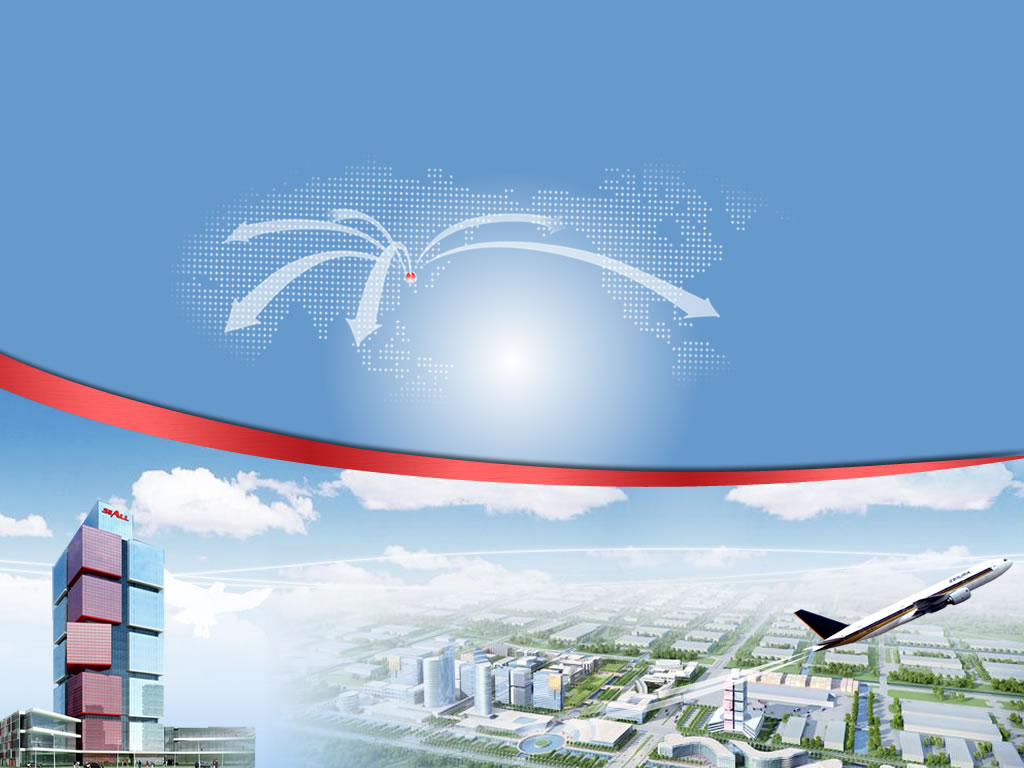 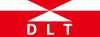 谢谢！